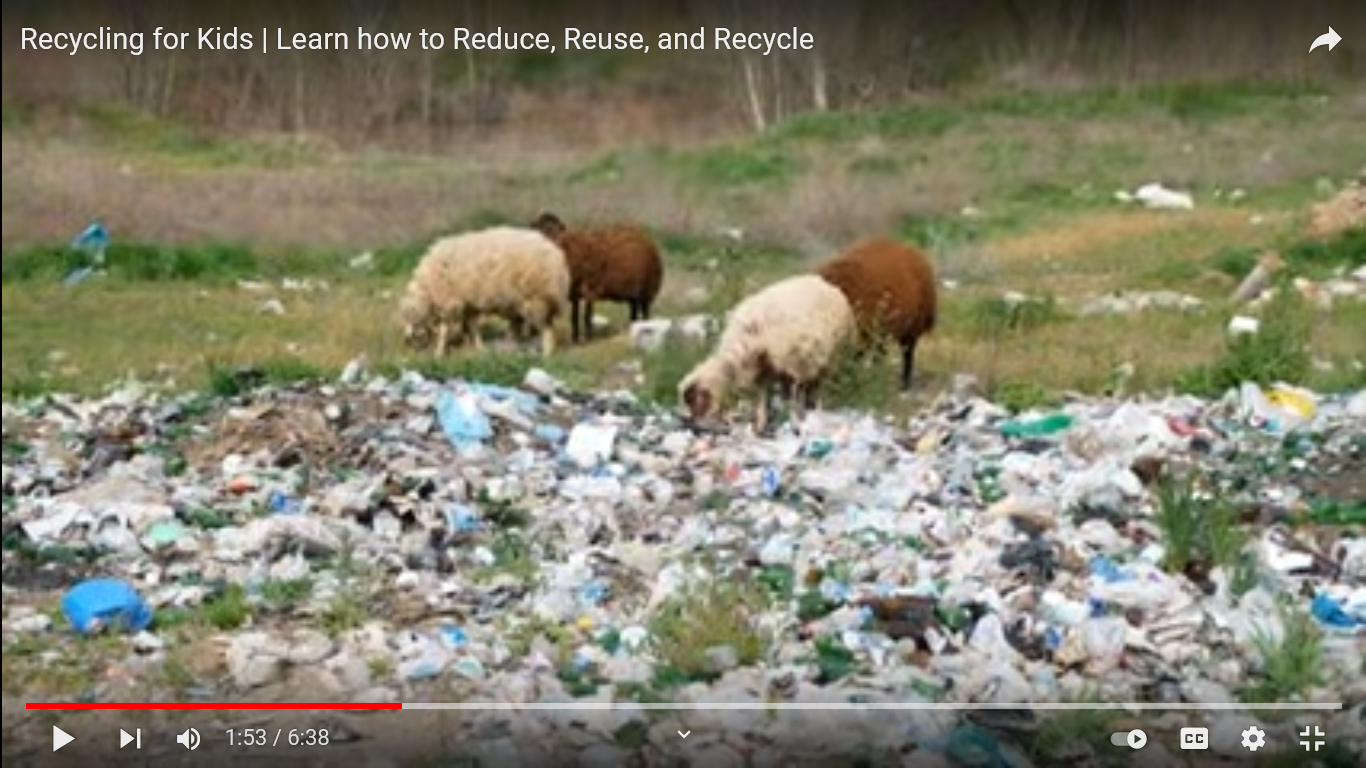 What can I do about litter?
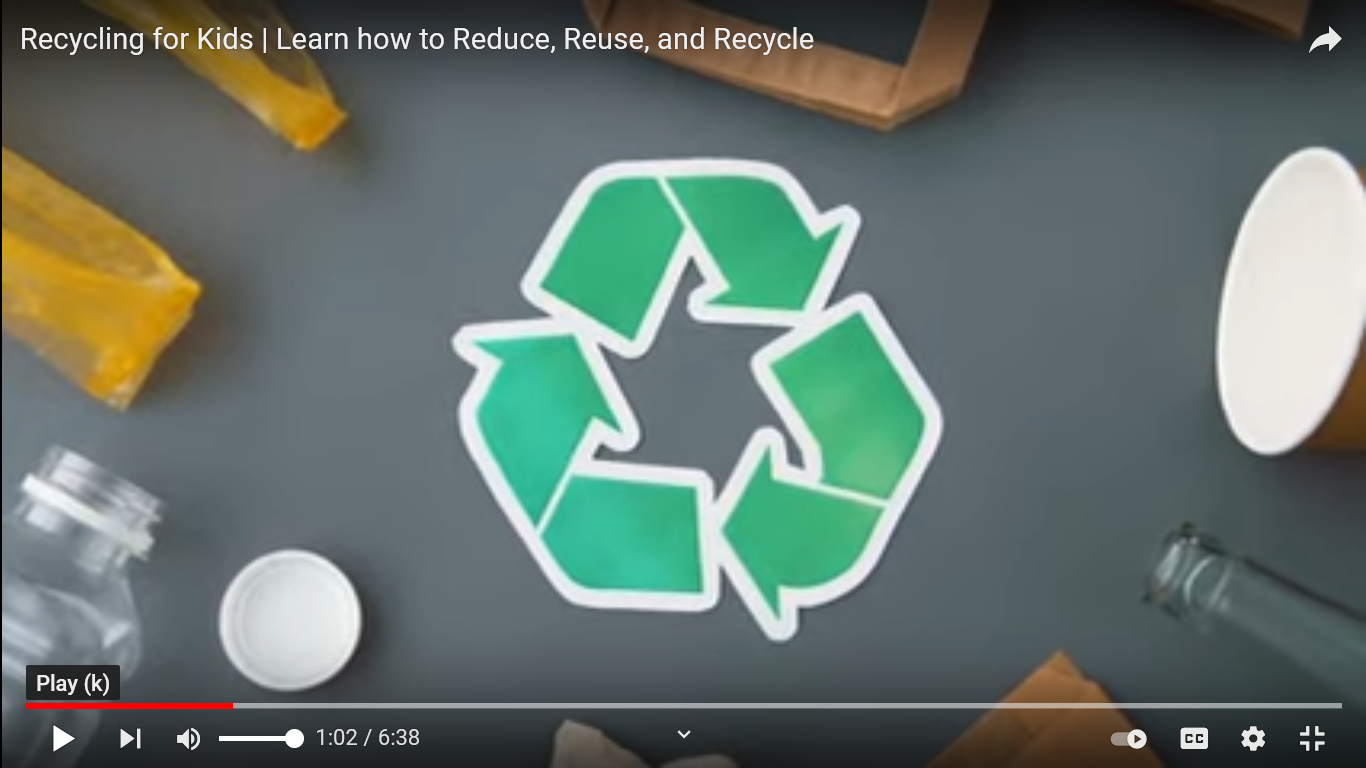 There are some actions we can take to reduce litter
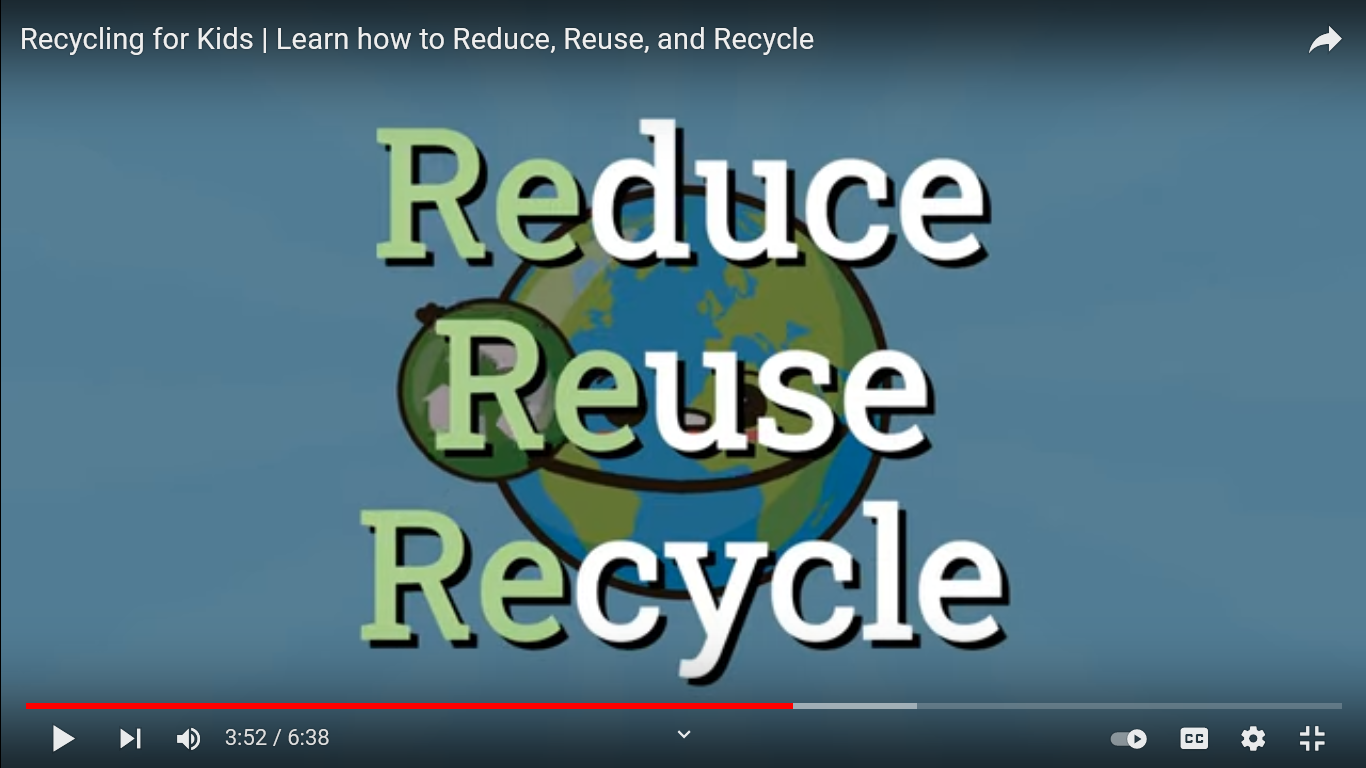 I can REDUCE, REFUSE REUSE, and RECYCLE.
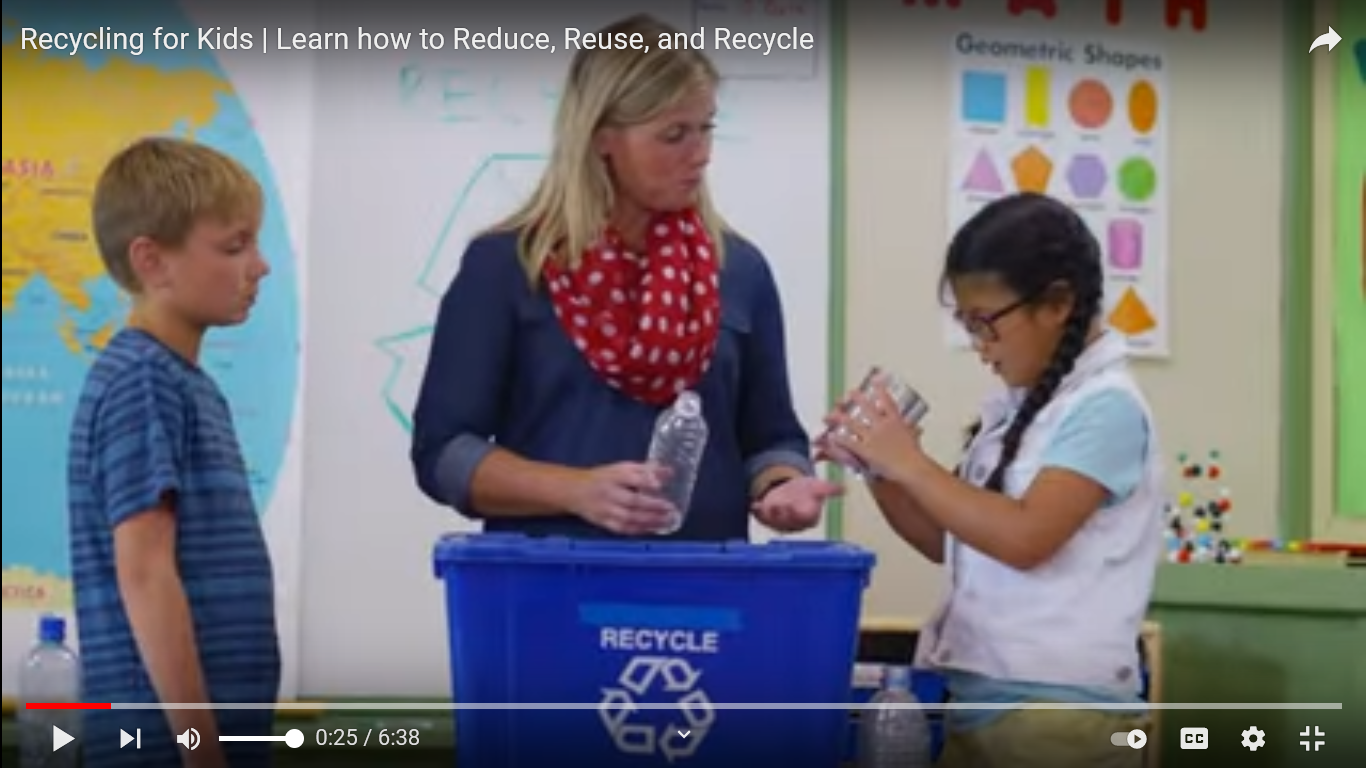 I can disposegarbage properly.
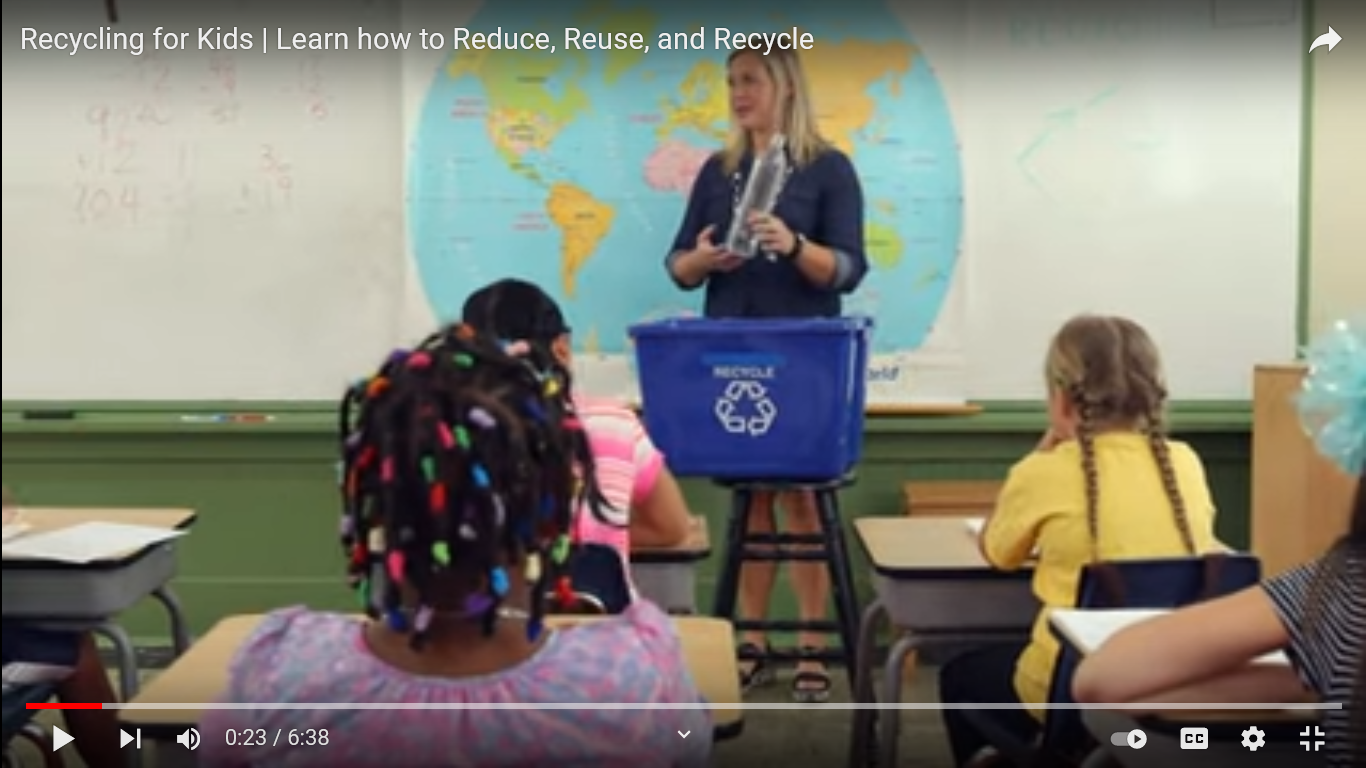 We can clean our school.
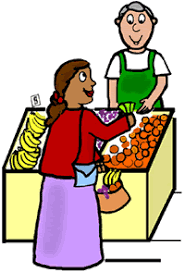 We can  buy less packaged food
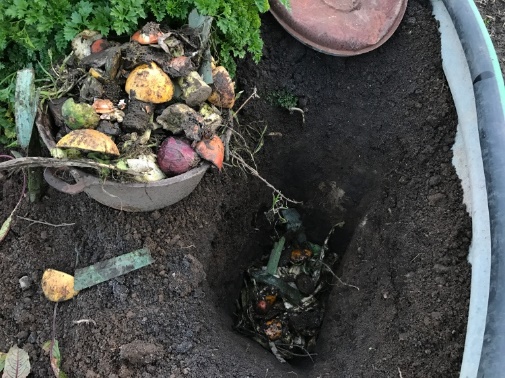 I can use a compose bin to dispose food
Sequence words
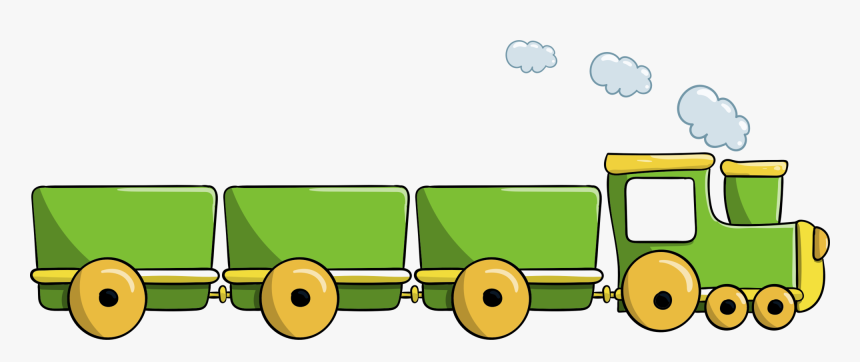 After that
First
Finally
Then
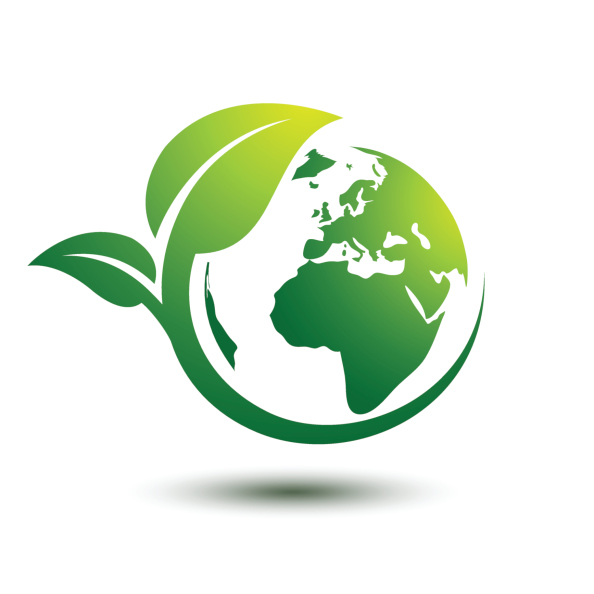 Recycling to reduce litter
First, items/products to be recycled need to be collected.
Then, put your recyclable items into the proper container to be collected.
After that, in the recycling center the articles must be sorted into different categories: like paper, glass, aluminum and plastic.
Finally, the recyclable items must be processed.
Go green